M. Gabriel Santiago
With Yuri Kovchegov
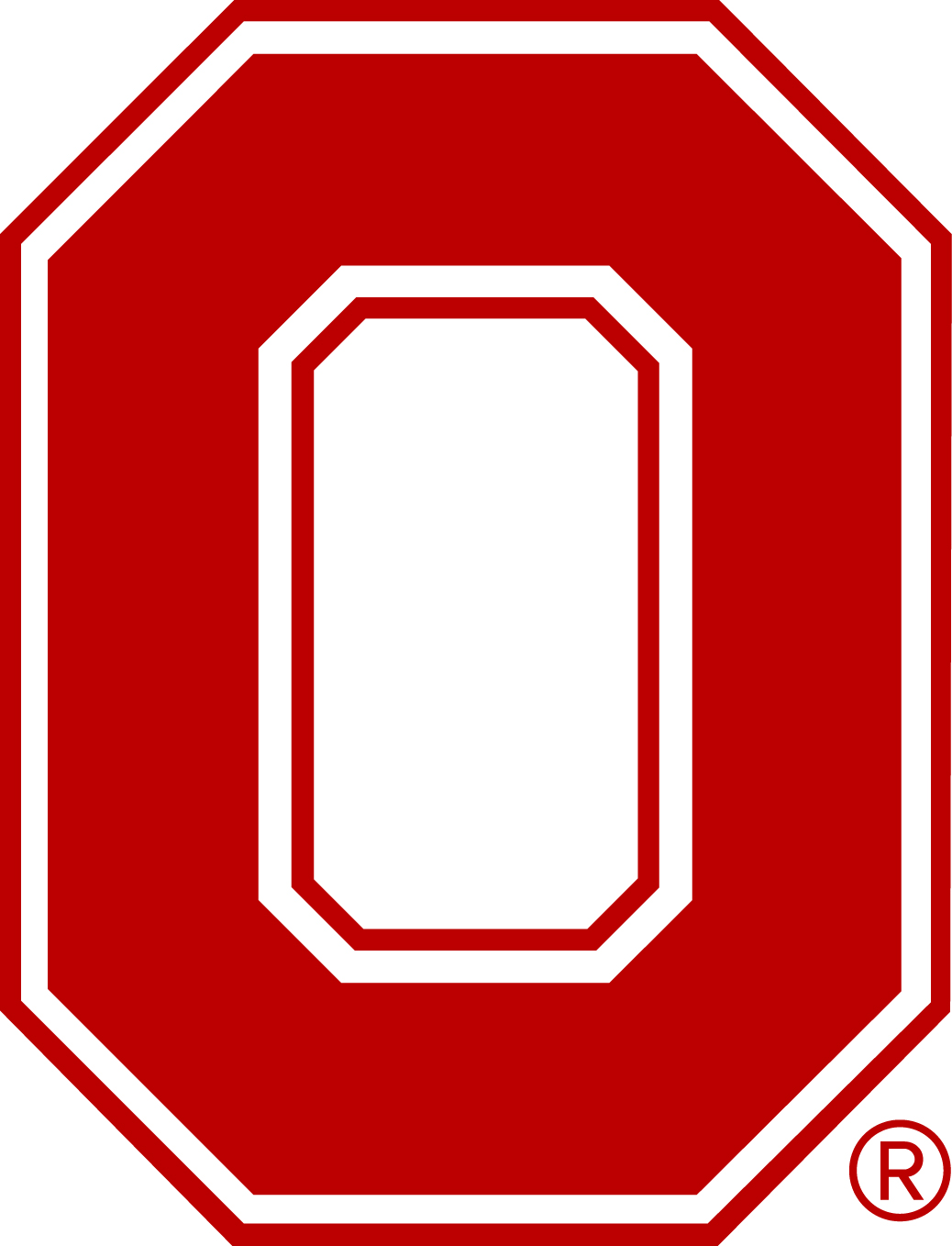 1
Quark Sivers function
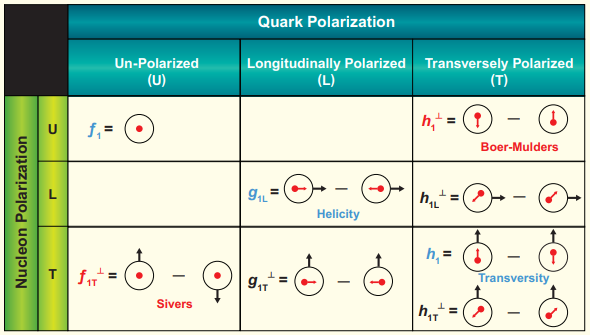 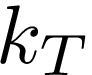 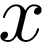 2
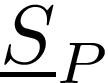 Quark Sivers function
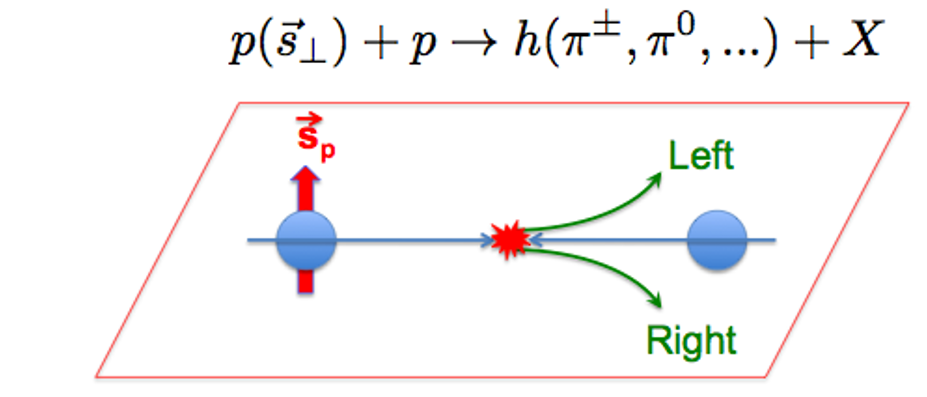 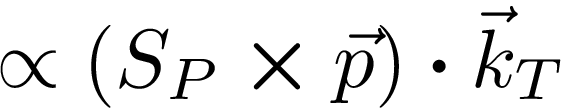 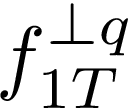 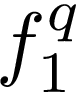 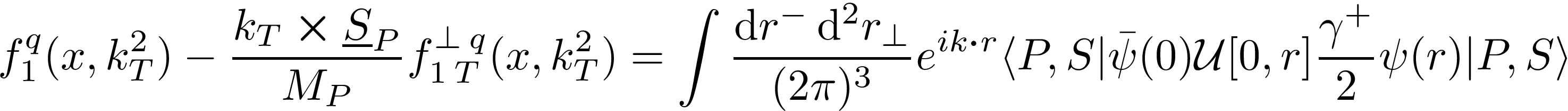 3
Spin-Dependent Odderon
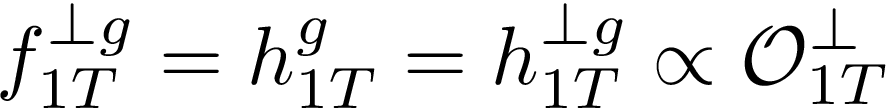 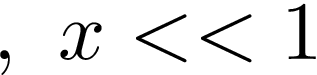 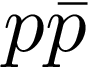 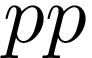 4
Kovchegov and Sievert (2019) constructed the helicity and quark transversity TMDs using a high-energy scattering operator formalism
The strategy is to rewrite the TMD operator definitions as dipole correlators
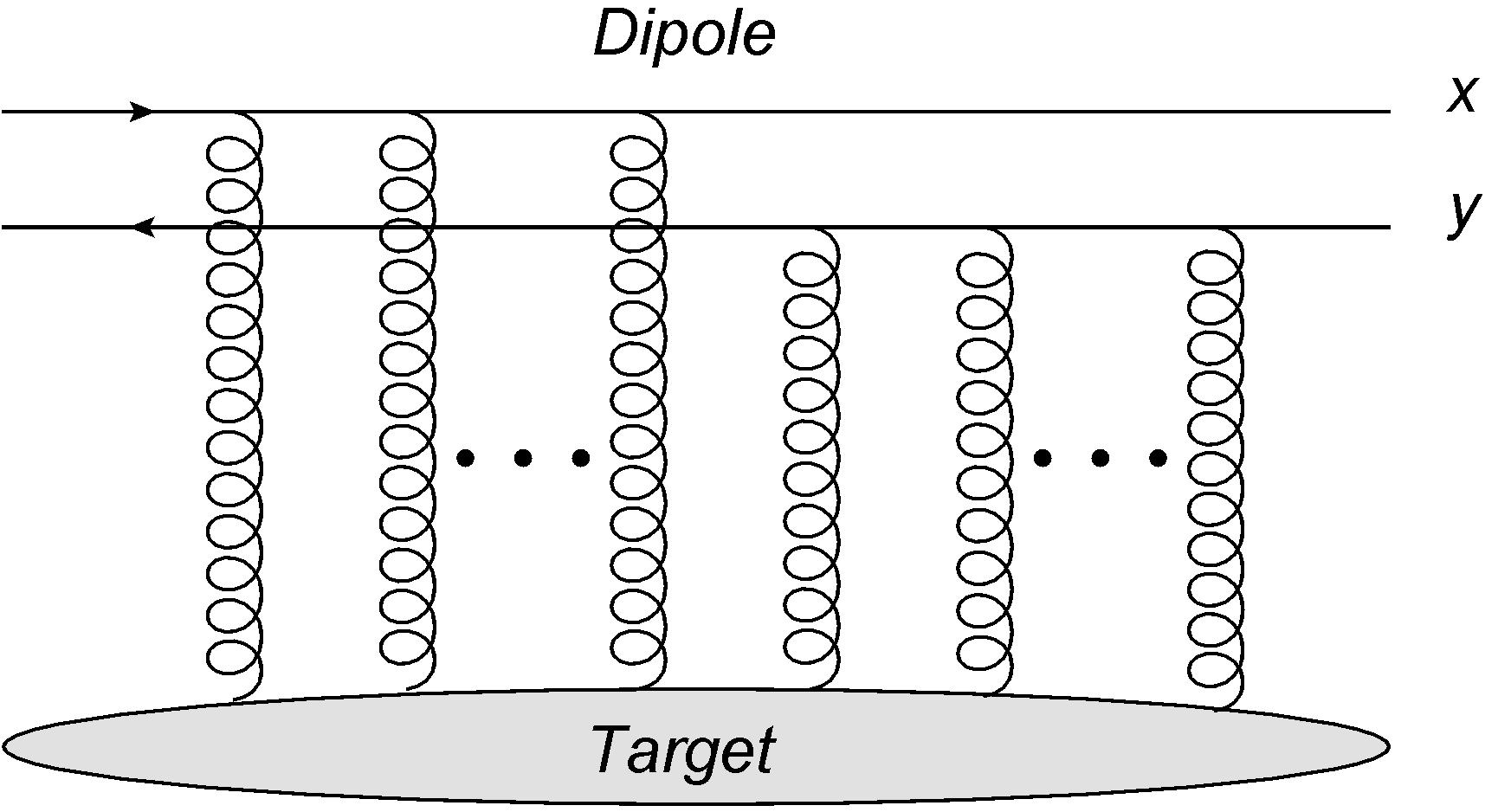 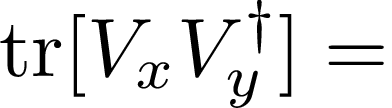 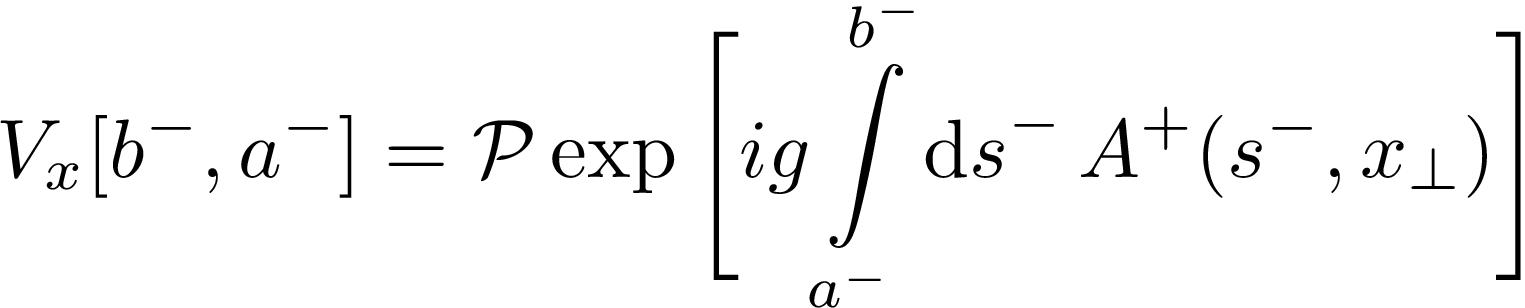 *in 
 or             gauge
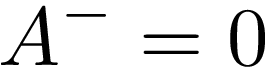 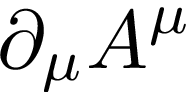 5
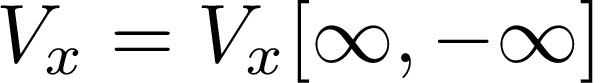 The quark correlator can be rewritten in terms of Wilson lines







The polarized Wilson line               makes the correlator a transverse polarized dipole
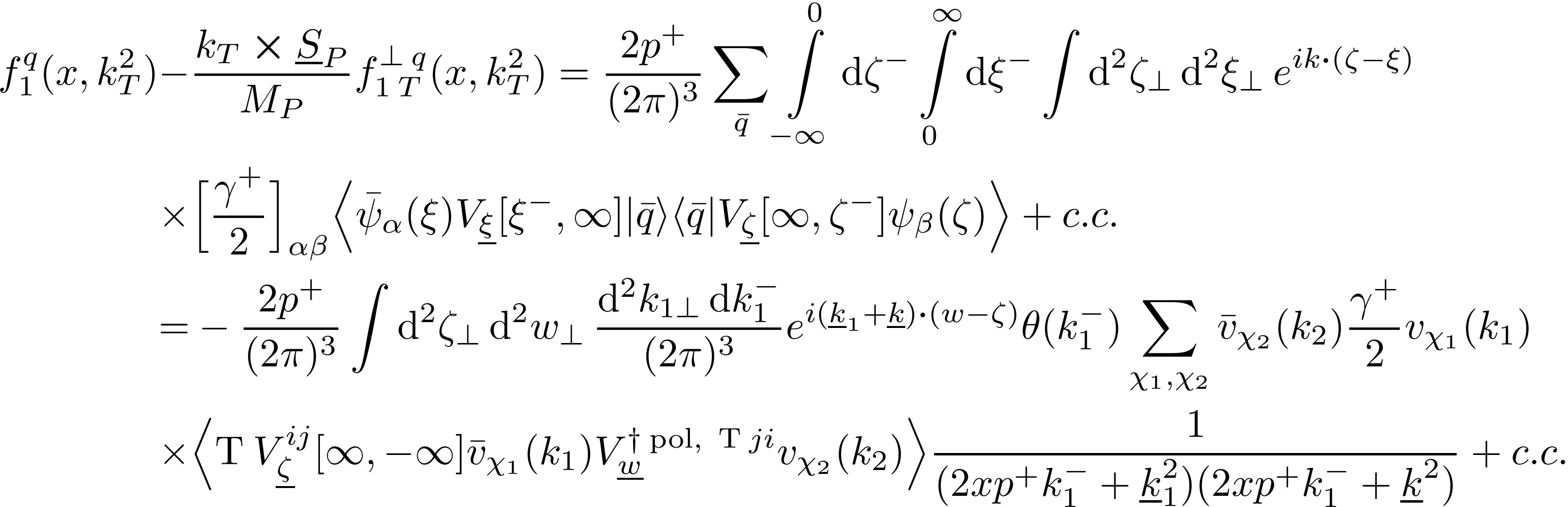 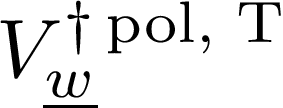 6
Define new polarized dipoles by adding spin-dependent interaction






Helicity interaction comes at sub-eikonal  level, transversity at sub-sub-eikonal
Define evolution for new polarized dipoles to get TMD evolution!
Can we apply this formalism to the Sivers function?
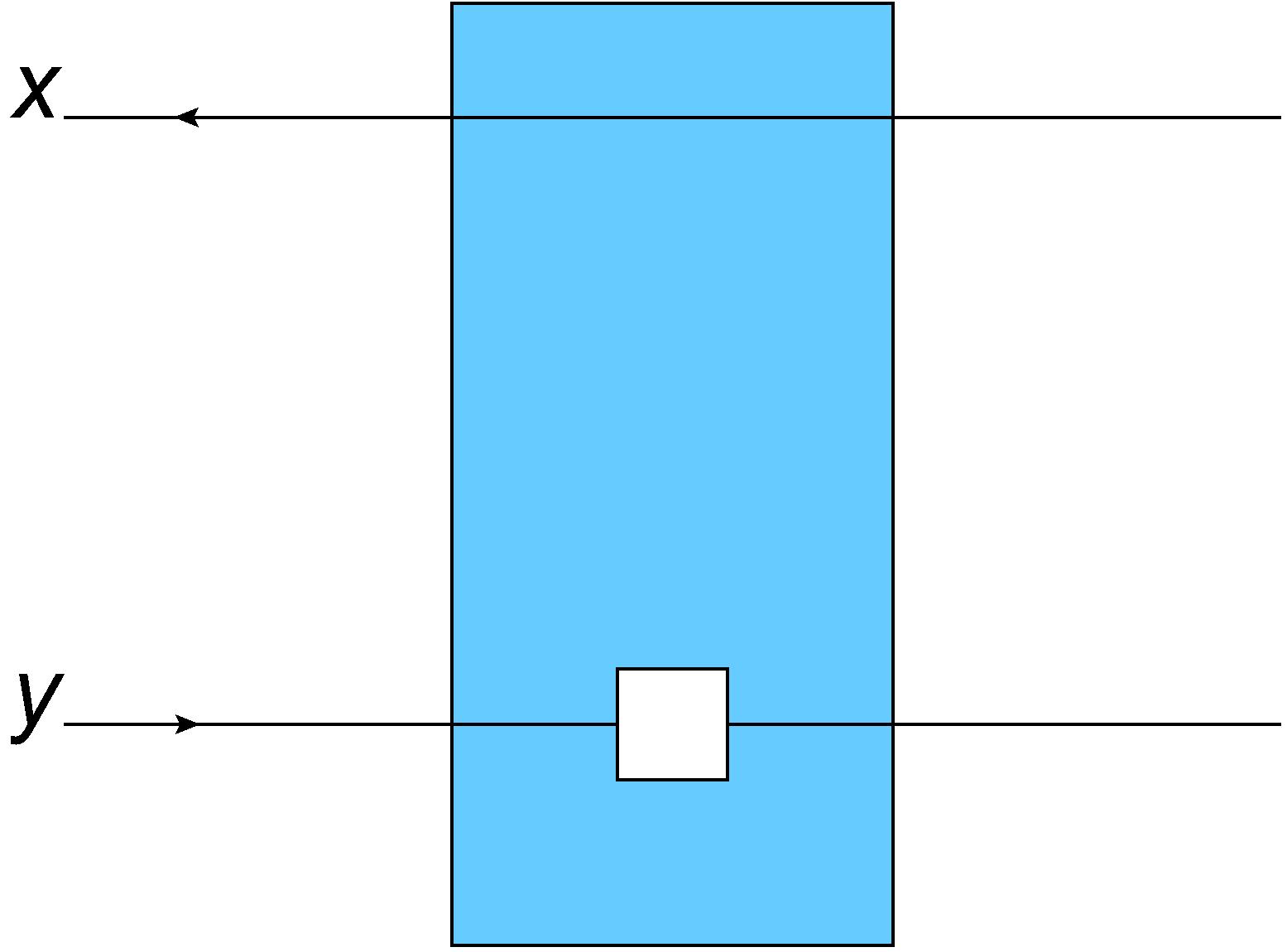 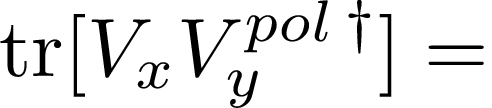 7
Transverse polarized Wilson line
Insert sub- or sub-sub-eikonal operator into ordinary Wilson lines
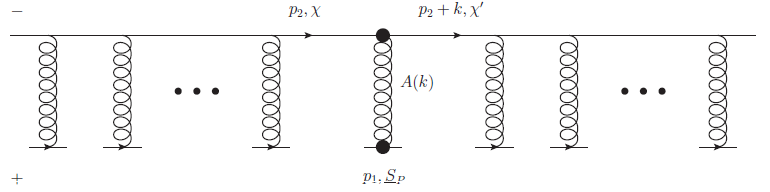 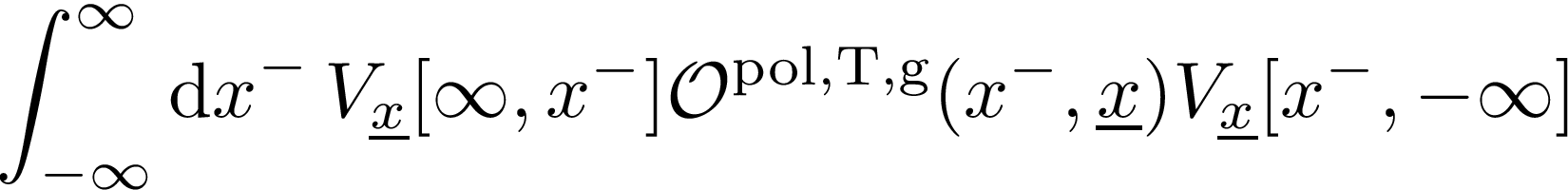 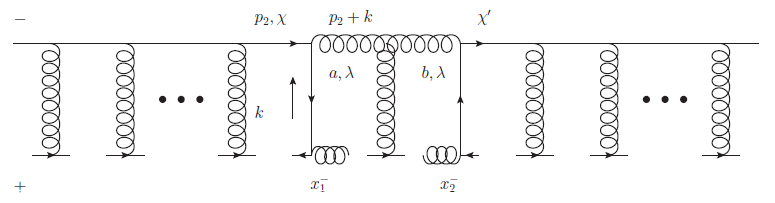 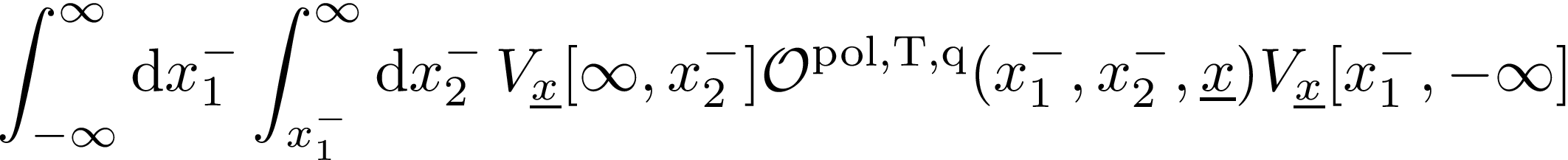 8
Transverse polarized Wilson line
Full sub-sub-eikonal polarized fundamental Wilson line for TMDs which depend on the proton’s transverse spin
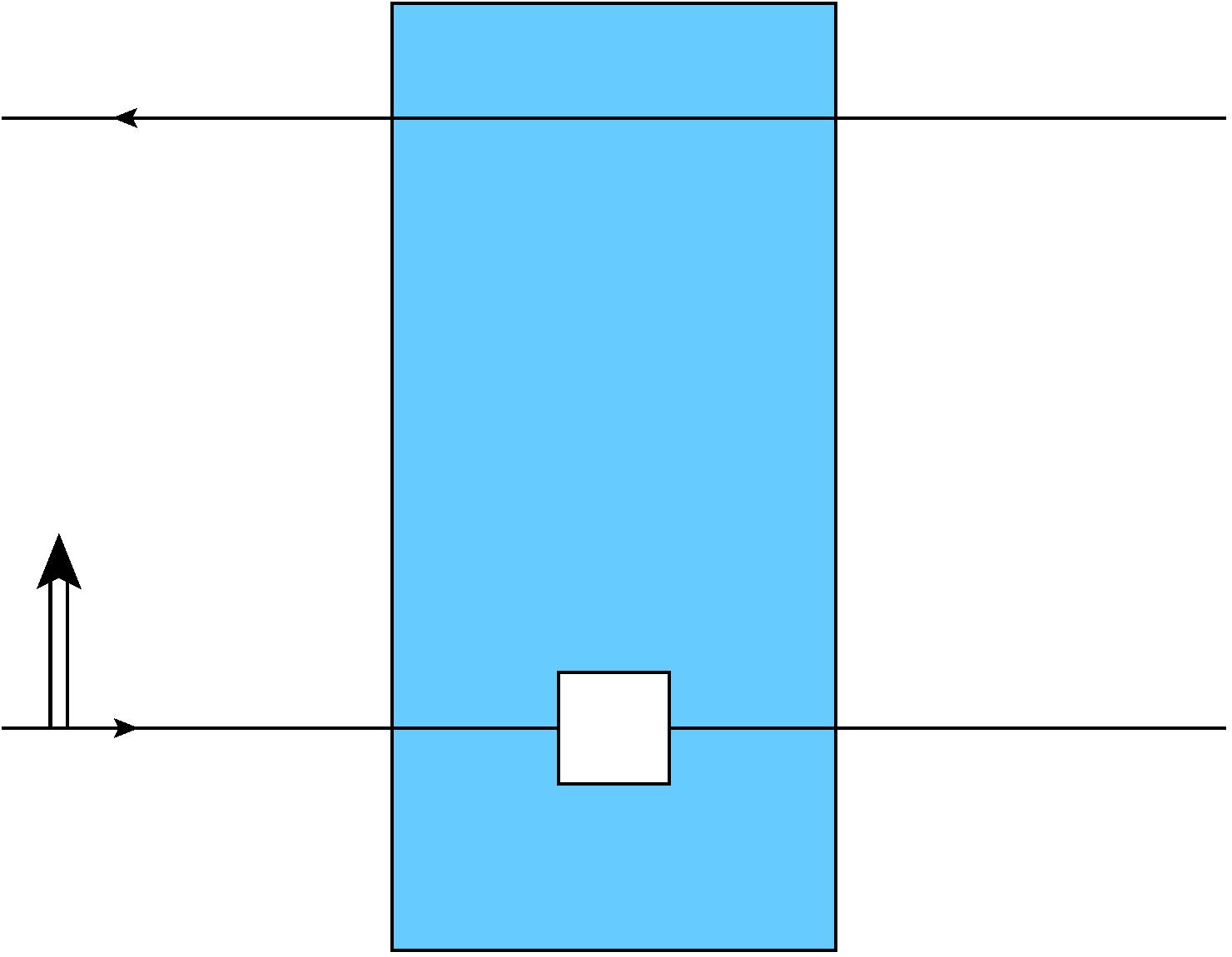 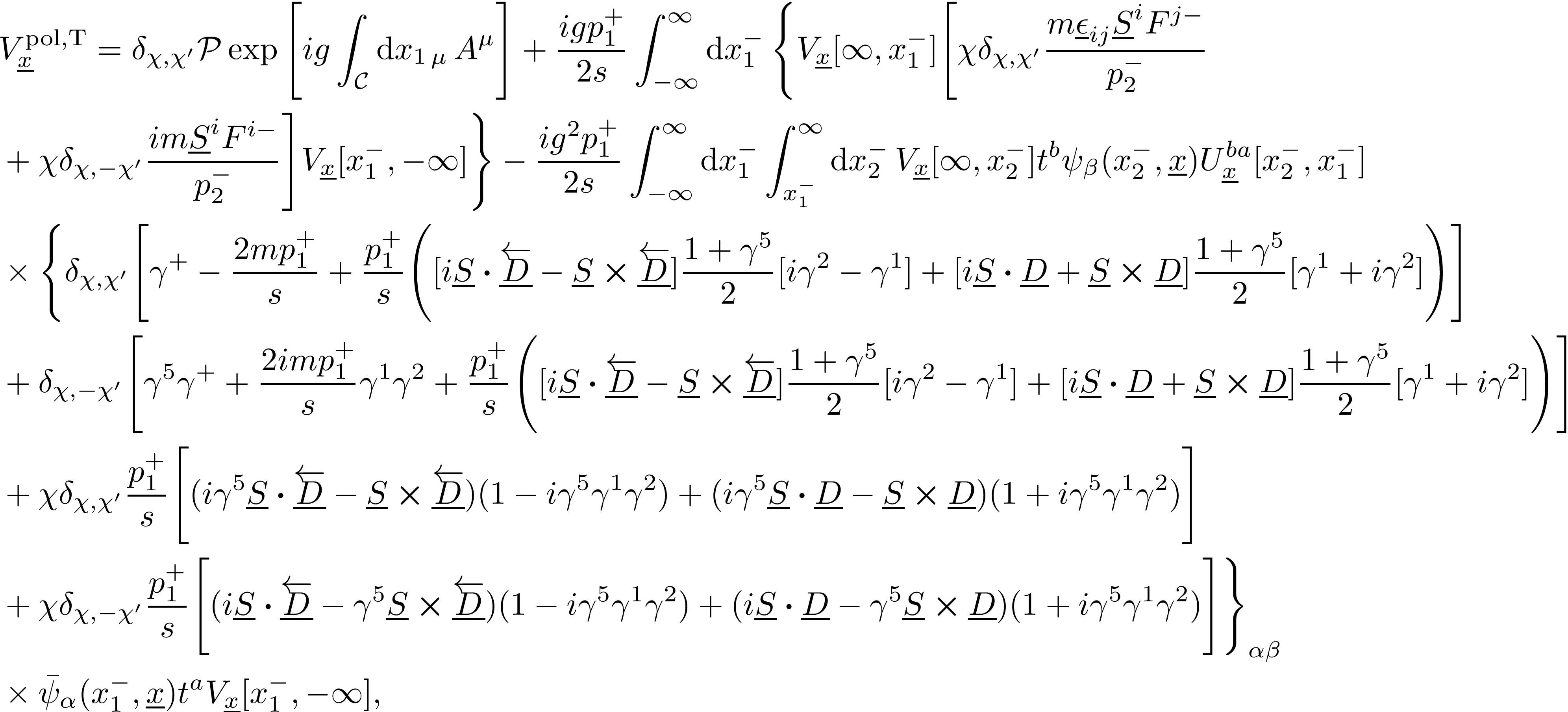 9
Apply the formalism to rewrite the Sivers function in terms of polarized transverse Wilson lines
Discarding light quark masses, the quark-quark correlator which yields the Sivers function is




Only an eikonal Wilson line correlator remains!
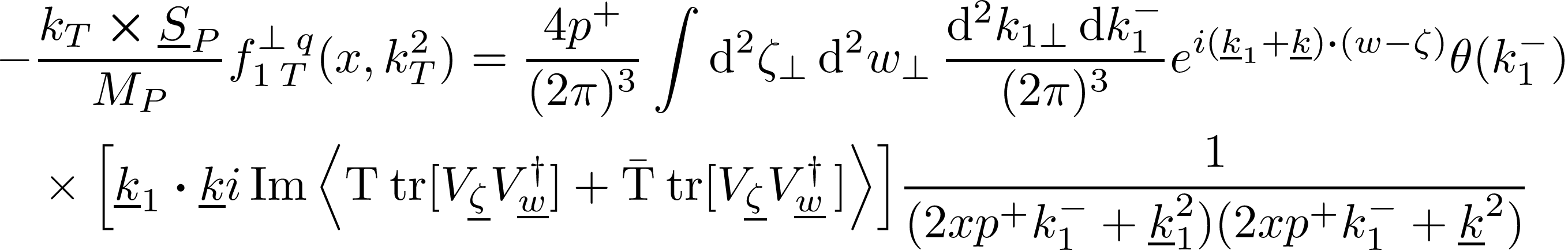 10
Dipole Odderon
In the color dipole picture, it is the antisymmetric, imaginary piece of a dipole correlator
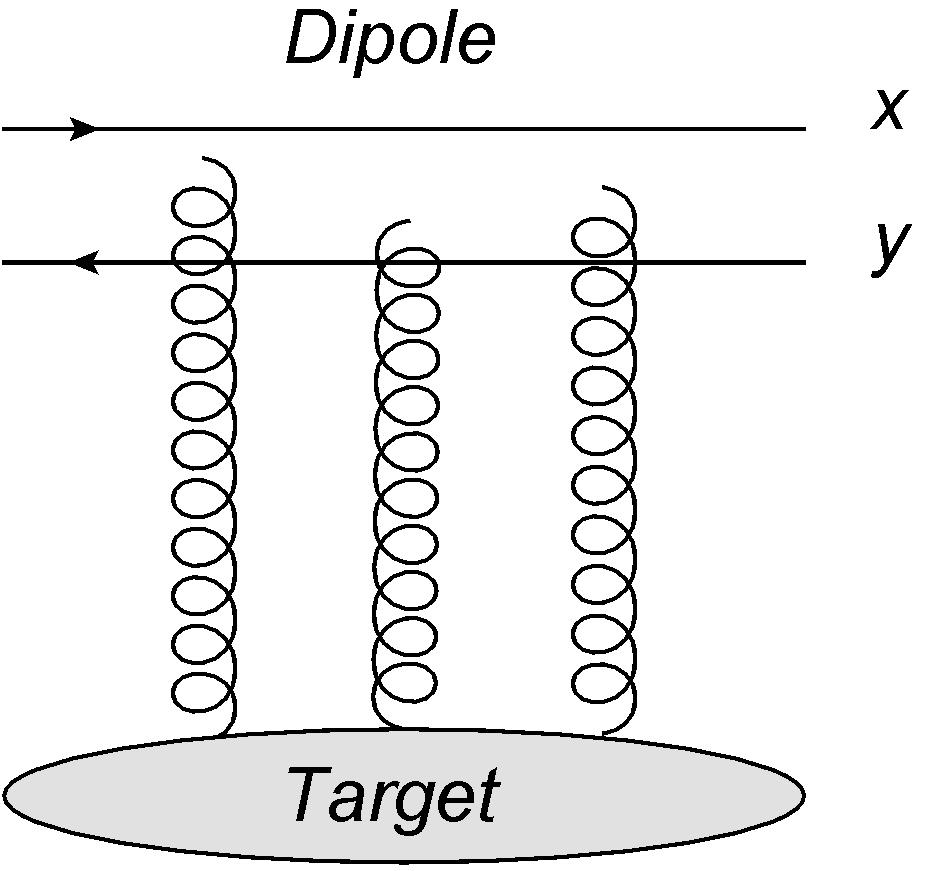 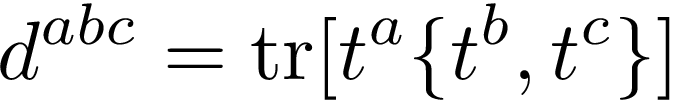 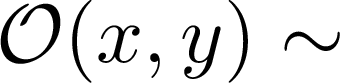 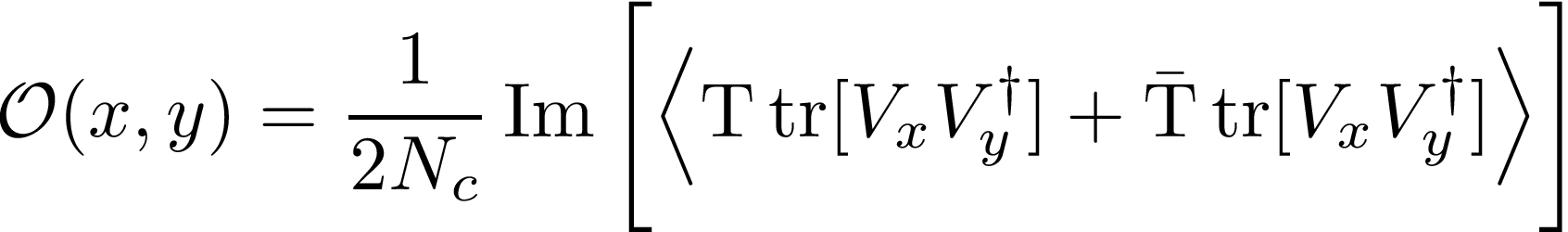 11
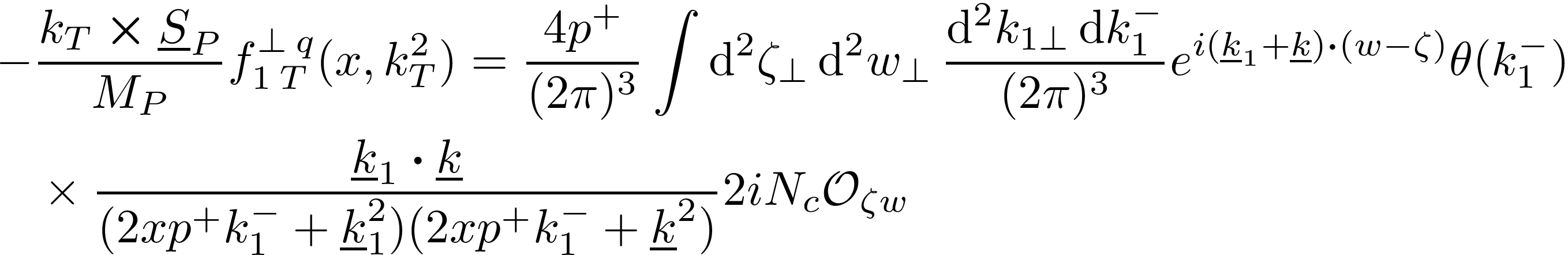 12
Diquark model calculation
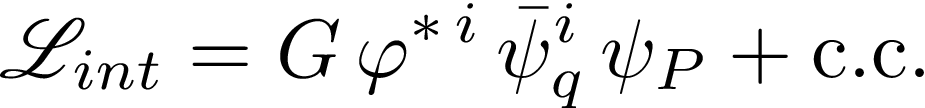 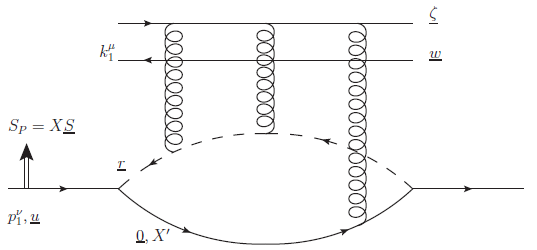 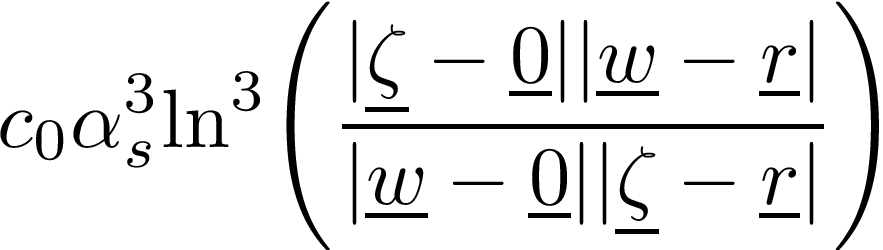 13
Diquark model calculation
Plugging the diquark model odderon into our Sivers function result gives


Nonzero spin-dependent odderon!
Interesting behavior as                            , Sivers function does not vanish
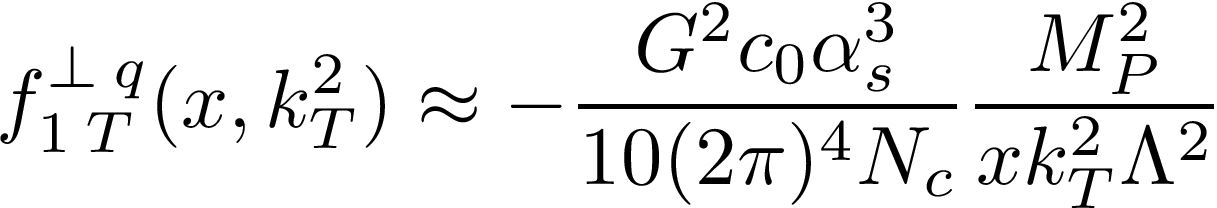 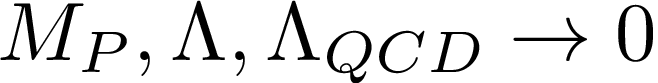 14
Outlook
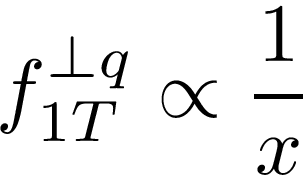 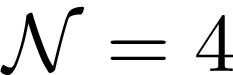 15
References
D. Boer, M. G. Echevarria, P. Mulders, and J. Zhou, Phys. Rev. Lett. 116, 122001 (2016), arXiv:1511.03485 [hep-ph].
L. Szymanowski and J. Zhou, Phys. Lett. B760, 249 (2016), arXiv:1604.03207 [hep-ph].
Y. V. Kovchegov and M. D. Sievert, Phys. Rev. D99, 054032 (2019), arXiv:1808.09010 [hep-ph].
Y. V. Kovchegov and M. D. Sievert, Phys. Rev. D99, 054033 (2019), arXiv:1808.10354 [hep-ph].
V. M. Abazov et al. (D0, TOTEM), (2020), arXiv:2012.03981 [hep-ex].
J. Bartels, L. Lipatov, and G. Vacca, Phys.Lett. B477, 178 (2000), arXiv:hep-ph/9912423 [hep-ph].
Y. V. Kovchegov, AIP Conf. Proc. 1523, 335 (2013), arXiv:1212.2113 [hep-ph].
J. Bartels and G. P. Vacca, Eur. Phys. J. C 73, 2602 (2013), arXiv:1307.3985 [hep-th].
R. C. Brower, M. Djuric, and C.-I. Tan, JHEP 0907, 063 (2009), arXiv:0812.0354 [hep-th].
S. Caron-Huot and M. Herranen, JHEP 02, 058 (2018), arXiv:1604.07417 [hep-ph].
16
Thank You
17